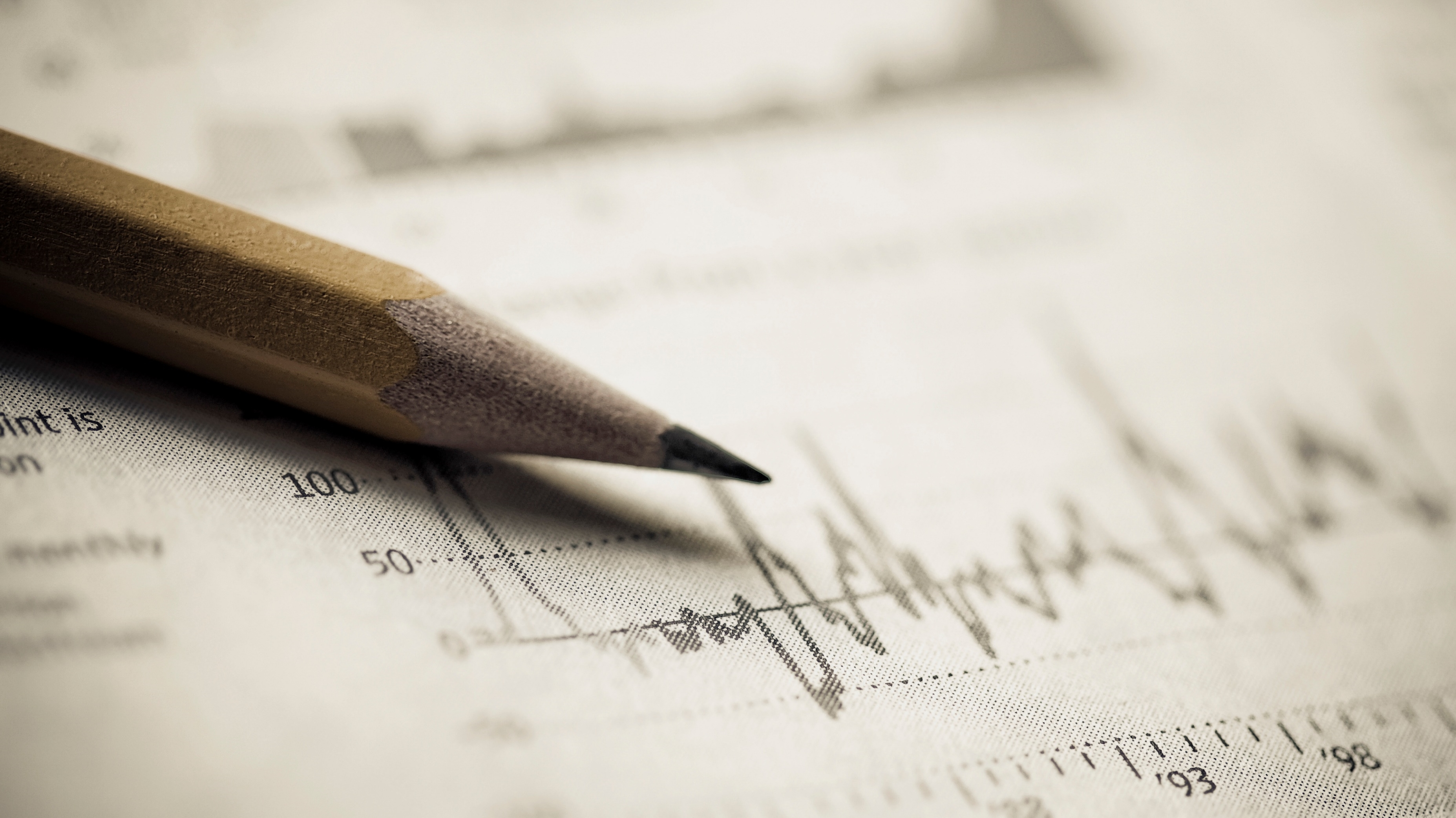 Survey Findings: Integration ofTechnology in  University/College Sales Offerings
FROM THE 2022
SALES EDUCATION FOUNDATION
 SEF ANNUAL SURVEY
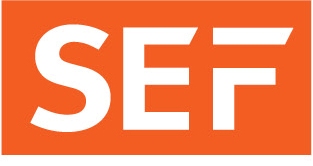 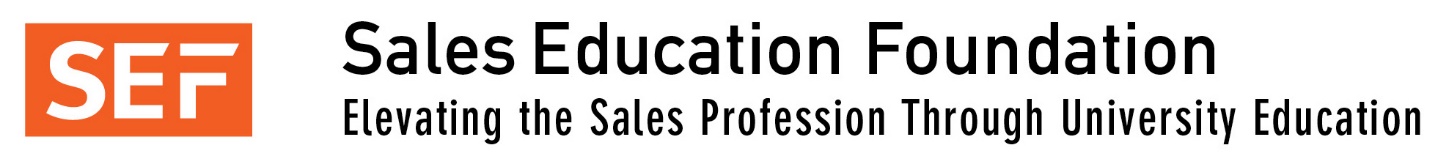 Below are some take-aways from what we discovered during the 2022 SEF Annual Survey
Do you offer specific courses in the following?  
	Percentages of respondents who answered Yes
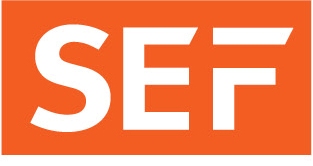 https://salesfoundation.org
Do students in your sales program use CRM software?
	52.8% answered Yes
What sales-specific technologies are you currently using as a formal part of course work in your university sales program?
*www.rnmkrs.org
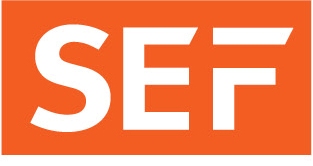 https://salesfoundation.org
Survey respondents shared details on what they are integrating into curriculums
LinkedIn - professional networking, prospecting, and pre-approach skills; CRMs - sales planning, prospecting, customer management, inter-company collaboration skills; Zoom - virtual communications, presentations and other meetings skills; Videorecording - role play and communications skills
 Salesforce.com (Trailhead certifications: Sales Operations, Sales Management, Using Salesforce CRM)), HubSpot certifications (Inbound Selling, Frictionless Sales, Sales Enablement)
 CRM systems, Sales acceleration, Sales analytics, Sales productivity, Sales intelligence, Shelf Management, Assortment of Management technologies, Pricing technologies, Merchandising technologies, Virtual reality
 Salesforce - demonstrate the need for CRM in selling and provide students with hands-on experience in lead generation, customer engagement, and customer (sales funnel) tracking. LinkedIn Sales Navigator for lead generation competency
One respondent provided a detailed overview of offerings and requirements for their students …
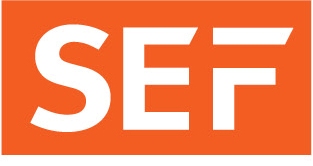 https://salesfoundation.org
Comments on addressing the changing face of Sales education
Selling in the 21st Century has changed. The focus of most sales careers today is on securing, building and maintaining long-term relationships with profitable customers.
The world's economy is suffering from an absence of trained sales professionals. As sales needs evolve from transactional, boots on the ground models, salespeople require the tools to assess customer needs, forecast global and regional trends and partner to create comprehensive solutions. 
The Sales Center has evolved with the sales profession utilizing an inside-sales call center with CRM technology, strategic negotiation with real-world application, training with improv techniques, experiential learning in the sales field, and industry-buyer role plays both in-person and virtually to complement classroom instruction of the sales process.
The pandemic abruptly created the need to understand virtual selling so this must become part of our core offering in sales courses.
Interesting Articles
Forbes – How Technology is Changing the Job of the Sales Professional
https://www.forbes.com/sites/forbesbusinesscouncil/2021/03/02/how-technology-is-changing-the-job-of-the-sales-professional/?sh=3b488b1a2572 

Gartner – Current and Emerging Sales Technology Trends
https://www.gartner.com/en/webinars/3991273/current-and-emerging-sales-technology-trends  

Salesforce – Digital Skills Are Our Future
https://www.salesforce.com/news/the-future-of-digital-skills/ 

The need to assist university/college sales students with learning and understanding new technologies is great. We hope you find this information useful.

https://salesfoundation.org
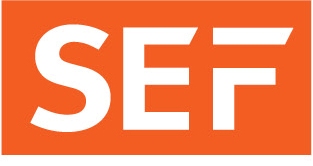